आई.बी. (पी.जी.) कॉलेज पानीपतकक्षा – बी. ए. (तृतीय वर्ष)विषय - फ़ीचर लेखन के गुण
हार्दिक धन्यवाद:डॉ  अजय कुमार गर्ग 	(प्राचार्य - आई.बी. (पी.जी.) कॉलेज) डॉ शशि प्रभा 	(हिंदी विभागाध्यक्षा - आई.बी. (पी.जी.) कॉलेज)
फ़ीचर लेखन के गुण
डॉ पूजा रानी   (हिंदी विभाग)
आई.बी.(पी.जी) कॉलेज(पानीपत)

                       7015487373
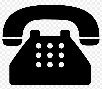 फ़ीचर लेखन के गुण
फ़ीचर एक ऐसा आलेख होता है जिसमे फ़ीचर लेखक किसी समसामयिक घटना को अत्यंत मनोरंजक, भावपूर्ण तथा सरस रूप में प्रस्तुत करता है । इसके लिए उसे निम्नलिखित तथ्यों का ध्यान रखना चाहिए:-
विश्वसनीयता
वैचारिकता
प्रासंगिकता 
संक्षिप्तता
संवेदनशीलता 
मनोरंजकता
मानवीय मूल्यों की प्रतिष्ठा
भाषा-शैली
1. विश्वसनीयता
फ़ीचर समसामयिक घटनाओ पर आधारित आलेख होता है । इसलिए फ़ीचर लेखक को अपने आलेख मे कल्पना और भावना का उतना ही प्रयोग करना चाहिए जिससे घटना का मूल स्वरूप नष्ट नहीं हो । फ़ीचर मे कल्पना की अधिकता से विवेचित घटना अथवा विषय का प्रभाव समाप्त हो जाता है । इससे फ़ीचर लेखक की विश्वसनीयता पर भी संदेह होता है । फ़ीचर की विश्वसनीयता तथा प्रभाव बनाए रखने के लिए विवेचित विषय से संबंधित तथ्यों का समायोजन सत्यनिष्ठा के साथ करना चाहिए ।
2. वैचारिकता
फ़ीचर तब बनता है जब कोई समाचार अथवा समसामयिक घटना फ़ीचर लेखक की कल्पना, भावप्रवणता और सरसता का आश्रय लेती है। इसके लिए फ़ीचर लेखक को उसी विषय का चयन करना होता है, जो जनसामान्य की रुचि के अनुकूल हो। अपने फ़ीचर की विश्वसनीयता बनाए रखने के लिए उसे वैचारिक धरातल पर उस घटना विशेष से संबंधित ज्ञात-अज्ञात तथ्यों, स्रोतों, कारणों आदि की गहन खोजबीन करनी पड़ती है ।
3. प्रासंगिकता
फ़ीचर किसी समसामयिक घटना अथवा विषय पर आधारित आलेख होता है । इसके लिए फ़ीचर लेखक को विवेचित घटना अथवा विषय से संबंधित परिस्थितियों का सूक्ष्म निरीक्षण करते हुए उस घटना विषय को प्रभावित करने वाली समसामयिक राजनीतिक, आर्थिक, धार्मिक अथवा सामाजिक परिस्थितियों का अंकन भी करना चाहिए । इससे फ़ीचर की प्रासंगिकता में वृद्धि हो जाती है।
4. संक्षिप्तता
फ़ीचर की परिभाषा में डाँ० नरेश मिश्र ने 'समसामयिक घटनाओ की संक्षिप्त' प्रस्तुति पर बल दिया है। इसमें भावप्रवणता, सरसता तथा मनोरंजकता का होना भी आवश्यक माना गया है। कल्पना और भावनाओ के आवेग में बह कर यदि फ़ीचर लेखक समसामयिक घटना का विस्तृत विवेचन करने लगेगा तो वह मूल कथ्य से भटक जाएगा । इसलिए फ़ीचर लेखक को अपनी बात को सीमित शब्दों में आकर्षक रूप से प्रस्तुत करना चाहिए । फ़ीचर में प्रारंभ, चरम और समापन सभी कुछ अत्यंत संयत भाषा, भावात्मक गंभीरता, संक्षिप्तता और सरसता के साथ होना चाहिए । फ़ीचर विस्तार से उसमें नीरसता तथा अविश्वसनीयता आ जाती है।
5. संवेदनशीलता
एल्मो स्कॉट वाटसन की मान्यता है कि श्रेष्ठ फ़ीचर वही होता है जो 'सामान्य पाठक की भावनाओं को छु जाए।’ डॉ० नरेश मिश्र ने भी फ़ीचर में 'संवेदनात्मक सरस प्रस्तुति’ को प्रमुखता दी है । इसलिए फ़ीचर में लेखक अपने विषय से भावात्मक रूप से जुड़कर ही उसे प्रस्तुत करता है । इसके लिए उसे अपने विषय से हदय से जुड़ना पड़ता है क्योकि भावना का संबंध हृदय से होता है, बुद्धि से नहीं । फ़ीचर लेखक को फ़ीचर लिखते समय अपने व्यक्तित्व को भूल कर विवेचित घटना से भावात्मक रूप से जुड़ना चाहिए । तभी उसका फ़ीचर सवेदना के स्तर पर सफल रहता है ।
6. मनोरंजकता
डॉ० आर० विलियमसन फ़ीचर को 'पाठक का मूलत: मनोरंजन करने और सूचना देने वाला मानते हैं । डॉ० नरेश मिश्र, डॉ० विजय कुलश्रेष्ठ और मधुकर गंगाधर ने भी फ़ीचर में मनोरंजकता होना अनिवार्य माना है। समाचार अथवा किसी घटना का विवरण मात्र तथ्यात्मक होता है, किंतु फ़ीचर में लेखक अपनी कल्पना तथा भावात्मकता द्वारा रोचक तथ्यों का समायोजन कर इसे मनोरंजक बना देता है । इसी कारण पाठक फ़ीचर पढ़ना शुरू कर उसे समाप्त करके ही उठता है। फ़ीचर में मनोरंजकता उत्पन्न करने के लिए फ़ीचर लेखक को सहज, प्रभावपूर्ण शैली अपनानी चाहिए।
7. मानवीय मूल्यों की प्रतिष्ठा
फ़ीचर लेखक फ़ीचर की रचना किसी समसामयिक घटना, समाचार, समस्या आदि को लेकर करता है । वह अपनी रचना किसी वर्ग, जाति, क्षेत्र अथवा धर्म को संतुष्ट करने के लिए नहीं लिखता अपितु उसका उद्देश्य जनसामान्य को युगीन परिस्थितियों से परिचित कराके उसकी संवेदनाओं को जगाना होता है । बाढ़, सूखे, भूकंप आदि की विभीषिकाओ के चित्रण द्वारा वह मानव के मन में दया, उदारता, करुणा, सहानुभूति आदि मानवीय मूल्यों को जागृत कर उन्हें जन-कल्याण के लिए प्रेरित करता है । इस प्रकार फ़ीचर लेखक मानवीय मूल्यों की प्रतिष्ठा करने में महत्वपूर्ण योगदान देता है ।
8. भाषा-शैली
फ़ीचर जनसामान्य के ज्ञानवर्द्धन तथा मनोरंजन के लिए लिखा जाता है इसलिए इसकी भाषा-शैली सरल, सहज, सुबोधक भावपूर्ण, प्रवाहमयी, प्रसाद-माधुर्य गुण संपन्न तथा प्रभावशाली होनी चाहिए। इसमें आडम्बरपूर्ण भारी भरकम शब्दावली के प्रयोग से बचते हुए आदमी की भाषा अपनानी चाहिए । तभी फ़ीचर प्रभावशाली तथा जनप्रिय बन सकता  है ।